Бюджет Кемеровского муниципального района на 2018 год и плановый период 2019-2020 годов в соответствии с Решением Совета народных депутатов Кемеровского муниципального района от 26.12.2017 № 222
Общие характеристики бюджета 
Доходы бюджета
Расходы бюджета
Межбюджетные отношения
Муниципальный долг
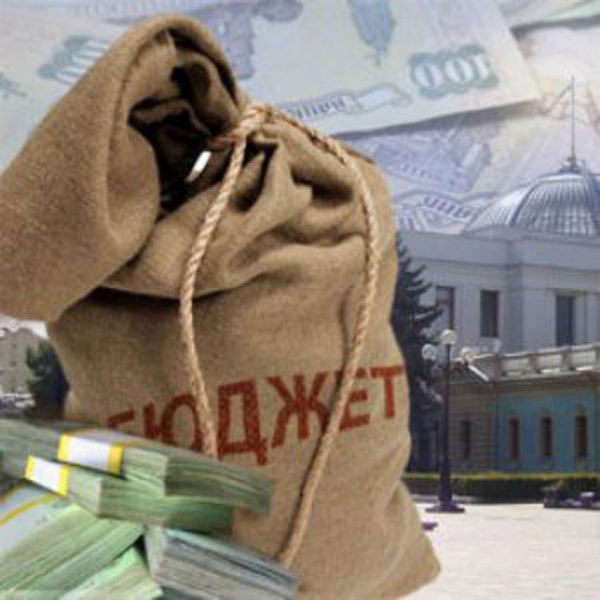 1
Раздел 1. Общие характеристики бюджета
Основные параметры бюджета 
Муниципальные внутренние заимствования
Основные приоритеты бюджетной и налоговой политики
2
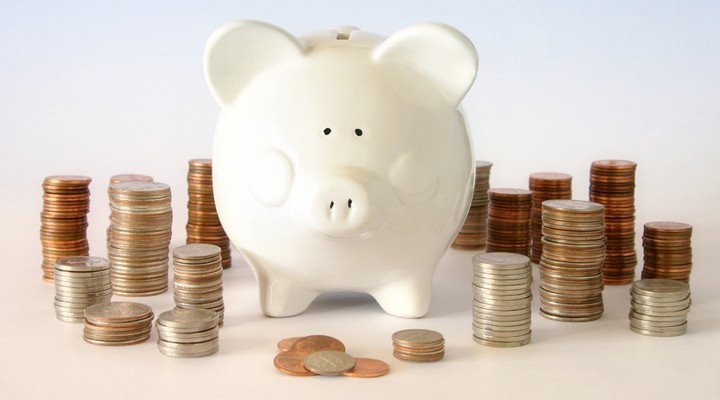 1. Общие характеристики бюджета
Основные параметры бюджета
2020 год
2019 год
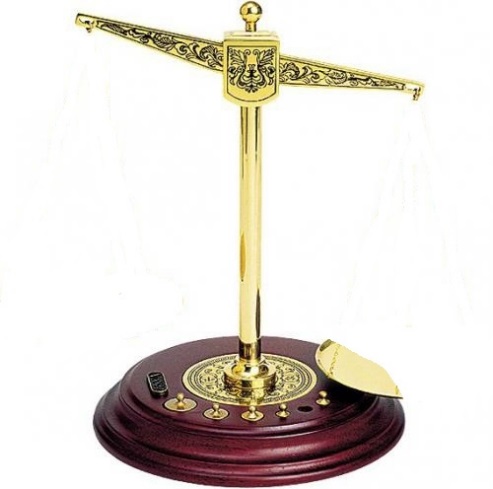 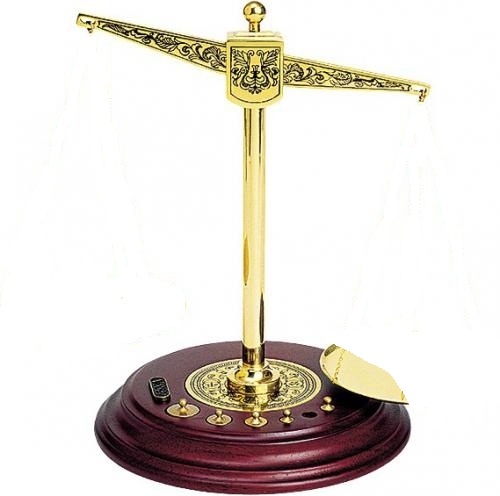 Доходы бюджета 
1 665 398,7тыс. руб.
2018 год
Доходы бюджета 
1 662 775,7тыс. руб.
Расходы бюджета 
1 732 953,7 тыс. руб.
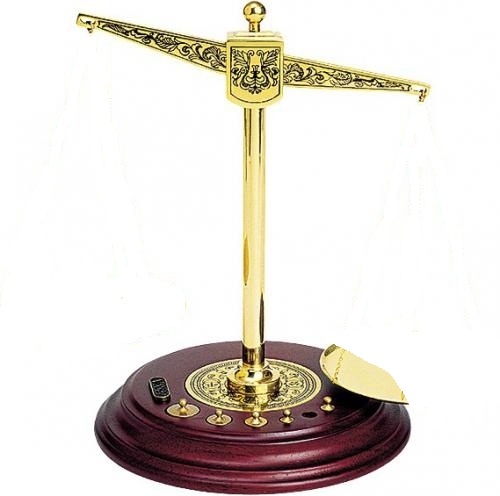 3
Расходы бюджета 
 1 729 363,7тыс. руб.
Дефицит бюджета 
67 555,0 тыс. руб.
Доходы бюджета 
1 661 070,8 тыс. руб.
Дефицит бюджета 
66 588,0 тыс. руб.
Расходы в расчете на 1 человека
36 635 руб.
Расходы бюджета 
1 726 615,8тыс. руб.
Доходы в расчете на 1 человека 
33 244 руб.
Дефицит бюджета 
65 545,0 тыс. руб.
1. Общие характеристики бюджета
Муниципальные внутренние заимствования
тыс. рублей
4
1. Общие характеристики бюджета
Основные приоритеты бюджетной и налоговой политики
Обеспечение устойчивости бюджета
Недопущение увеличения действующих и принятия новых расходных обязательств, не обеспеченных финансовыми источниками
Повышение качества формирования муниципальных заданий учреждений путем ведения единого регионального перечня государственных (муниципальных)услуг и работ
Обеспечение непрерывности внутреннего муниципального финансового контроля на всех этапах бюджетного процесса
Обеспечение полного и своевременного поступления денежных средств в бюджет Кемеровского муниципального района
Расширение мероприятий по мобилизации дополнительных налоговых поступлений в бюджет района
Сокращение объемов задолженности по налоговым доходам 
Повышение предпринимательской активности
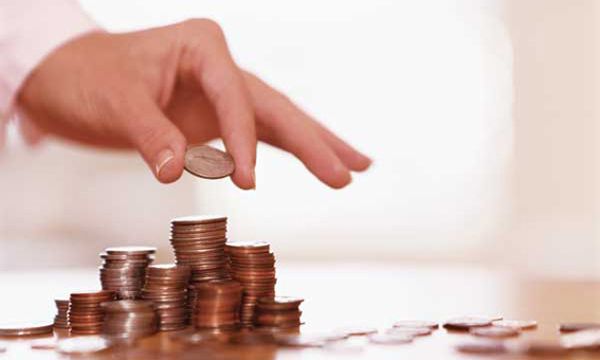 5
Раздел 2. Доходы бюджета
Структура доходов бюджета района
Налоговые доходы
Неналоговые доходы
Безвозмездные поступления
Основные мероприятия по мобилизации доходов бюджета
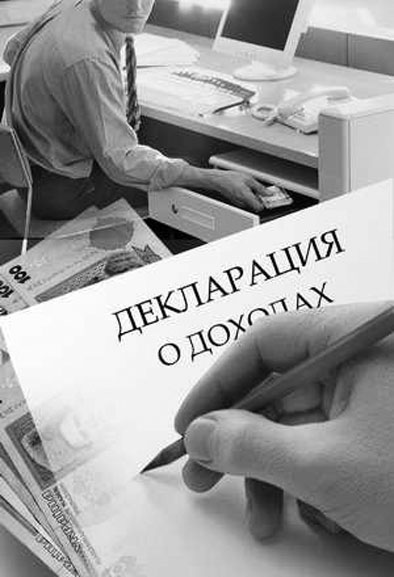 6
Структура доходов бюджета района
2. Доходы бюджета
тыс. рублей
7
Уменьшение доходов в 2018 году связано с уменьшением безвозмездных поступлений из областного бюджета по дотации и субсидии. Увеличение налоговых доходов связано с увеличением дополнительного норматива отчислений. Уменьшение неналоговых доходов связано с уменьшением поступлений доходов от продажи земельных участков и имущества.
2. Доходы бюджета
Налоговые доходы
тыс. рублей
8
2. Доходы бюджета
Налоговые доходы
Структура
тыс. рублей
9
2. Доходы бюджета
Неналоговые доходы
тыс. рублей
10
2. Доходы бюджета
Неналоговые доходы
11
2. Доходы бюджета
Неналоговые доходы
тыс. рублей
12
2. Доходы бюджета
Безвозмездные поступления
тыс. рублей
13
2. Доходы бюджета
Безвозмездные поступления
14
2. Доходы бюджета
Безвозмездные поступления
тыс. рублей
15
2. Доходы бюджета
Основные мероприятия по мобилизации доходов бюджета
Проведение штабов по финансовому мониторингу и выработке стабилизационных мер
Ежемесячный мониторинг задолженности в бюджет с целью выявления крупных должников
Формирование перечня налогоплательщиков
Внедрение механизмов взыскания долгов
Усиление претензионно-исковой работы с налогоплательщиками и осуществление мер принудительного взыскания задолженности
Выявление лиц, осуществляющих предпринимательскую деятельность без регистрации, постановки их на учет в налоговых органах и привлечение к уплате налогов
Рост налогооблагаемой базы по земельному налогу и налогу на имущество физических лиц за счет выявления и постановки на налоговых учет неучтенных объектов налогообложения
Проведение мероприятий по выявлению собственников земельных участков и другого недвижимого имущества и привлечения их к налогообложению
Выявление неиспользуемых основных фондов муниципальных учреждений и принятие соответствующих мер по их продаже или сдаче в аренду
16
Раздел 3. Расходы бюджета
Динамика расходов бюджета района на выполнение основных функций государства
Структура расходов бюджета по разделам и подразделам функциональной классификации
Муниципальные программы
17
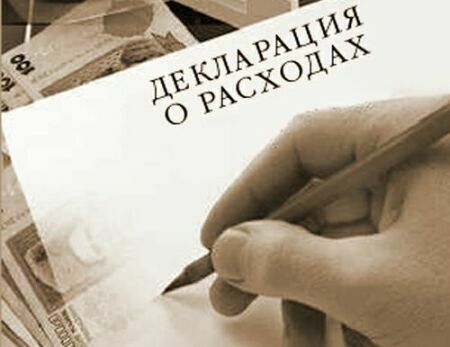 Динамика расходов бюджета района на выполнение основных функций государства
3. Расходы бюджета
тыс. рублей
18
Структура расходов бюджета по разделам функциональной классификации
3. Расходы бюджета
19
Структура расходов бюджета по разделам и подразделам функциональной классификации
3. Расходы бюджета
тыс. рублей
20
Структура расходов бюджета по разделам и подразделам функциональной классификации
3. Расходы бюджета
тыс. рублей
21
Структура расходов бюджета по разделам и подразделам функциональной классификации
3. Расходы бюджета
тыс. рублей
22
Структура расходов бюджета по разделам и подразделам функциональной классификации
3. Расходы бюджета
тыс. рублей
23
Структура расходов бюджета по разделам и подразделам функциональной классификации
3. Расходы бюджета
тыс. рублей
24
Муниципальные программы
3. Расходы бюджета
Так выглядит бюджет Кемеровского муниципального района в разрезе муниципальных программ
тыс. рублей
25
Муниципальные программы
3. Расходы бюджета
тыс. рублей
26
Муниципальные программы
3. Расходы бюджета
тыс. рублей
27
Муниципальные программы
3. Расходы бюджета
тыс. рублей
28
Муниципальные программы
3. Расходы бюджета
тыс. рублей
29
Муниципальные программы
3. Расходы бюджета
тыс. рублей
30
Муниципальные программы
3. Расходы бюджета
тыс. рублей
31
Раздел 4. Межбюджетные отношения
тыс. рублей
32
Раздел 5. Муниципальный долг
млн. рублей
341,0
279,0
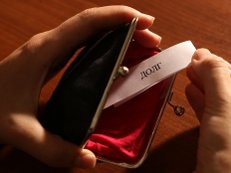 217,0
33
148,9
155,4